Скульптура  животных
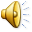 изобразительное  искусство 3 класс
СОСТАВИЛА  Учитель  ИЗОБРАЗИТЕЛЬНОГО  ИСКУССТВА  И  ЧЕРЧЕНИЯ – 
Сенотрусова   ЛИАНА  семёновна
КГУ  средняя  школа  имени  акына  М.Макатаева  с  ДМЦ
Енбекшиказахского  района, Алматинской  области.
Скульптура
Скульптура произошла от латинского слова , что  означает  "Высекать” . Это изображение людей, животных  и других предметов в объеме.

Скульптура бывает круглой, объемной, рельефной, т.е располагающейся на плоскости. В круглой скульптуре изображение предмета или фигуры имеет объемную форму. В рельефе изображение частично выступает над поверхностью.
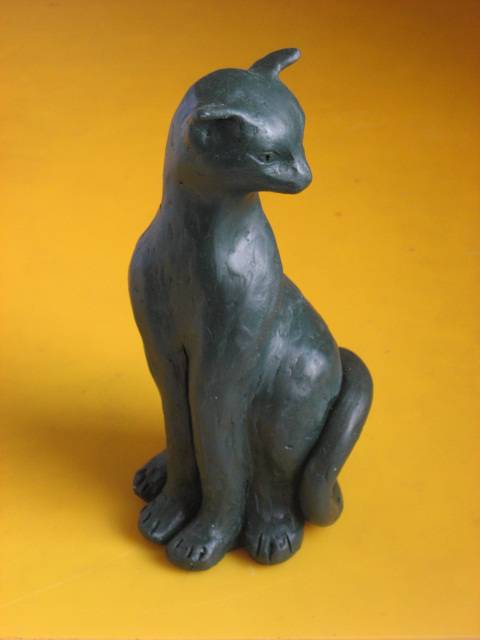 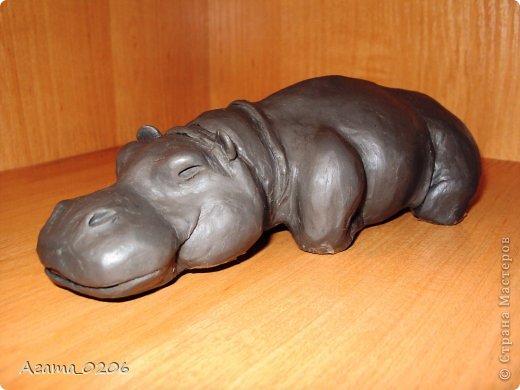 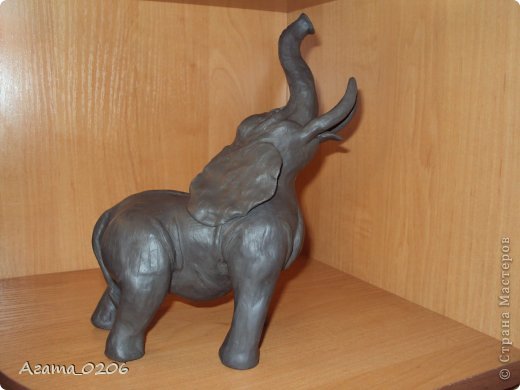 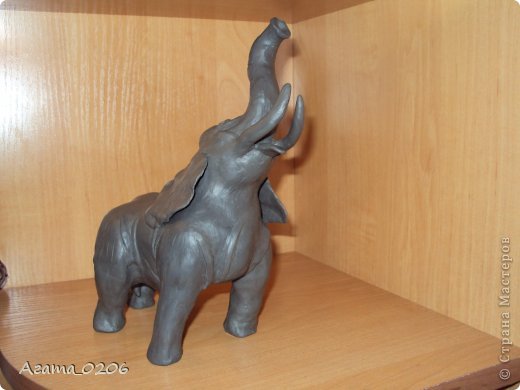 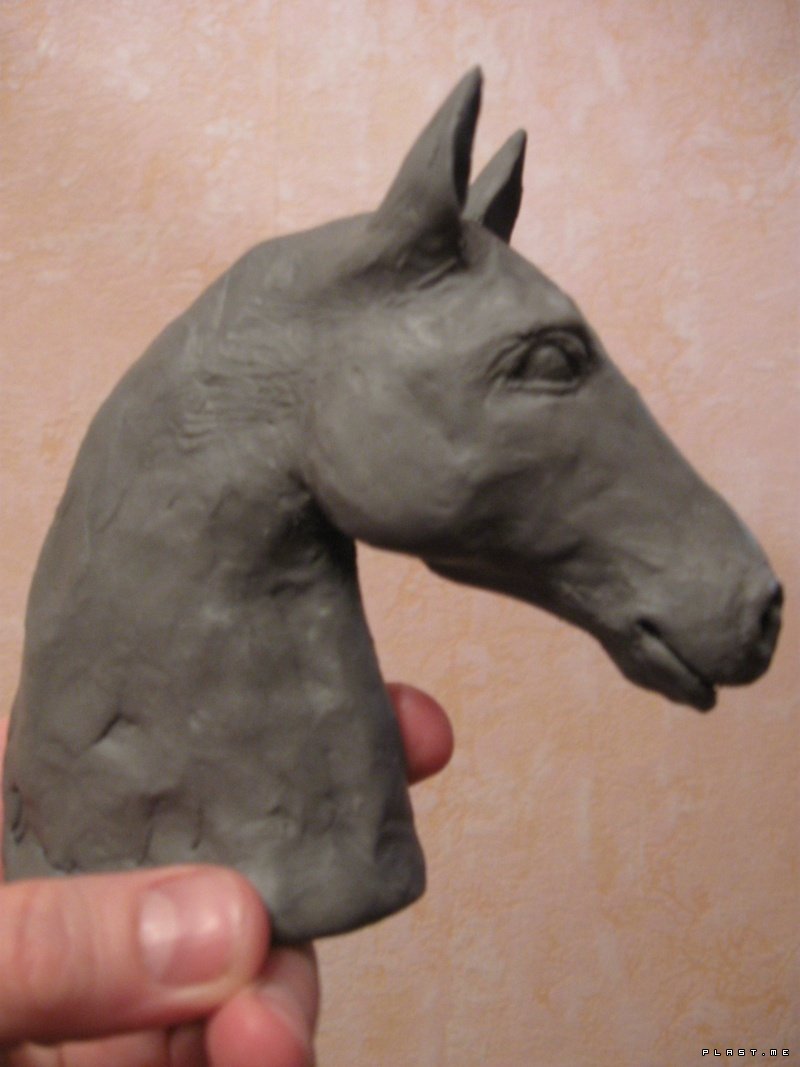 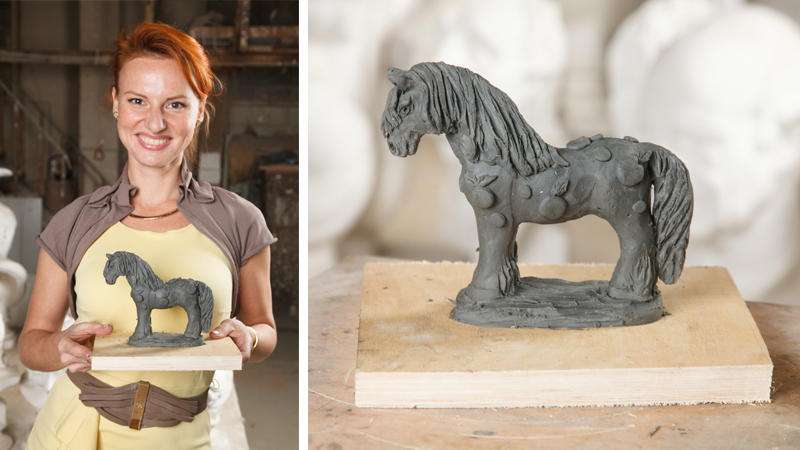 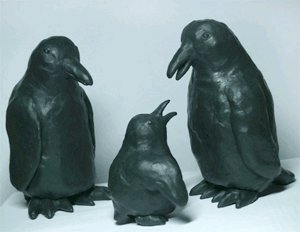 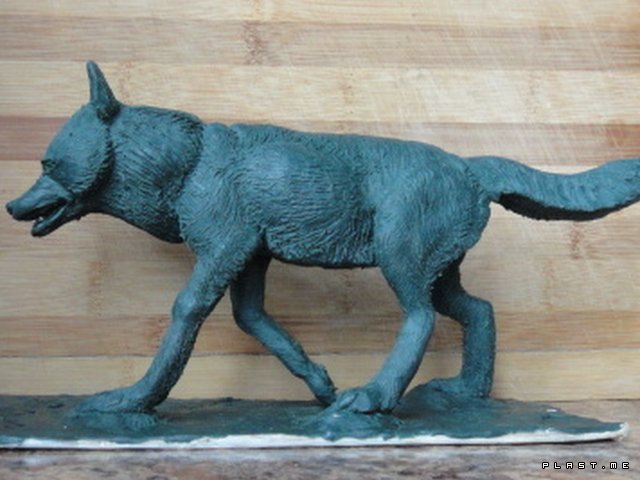 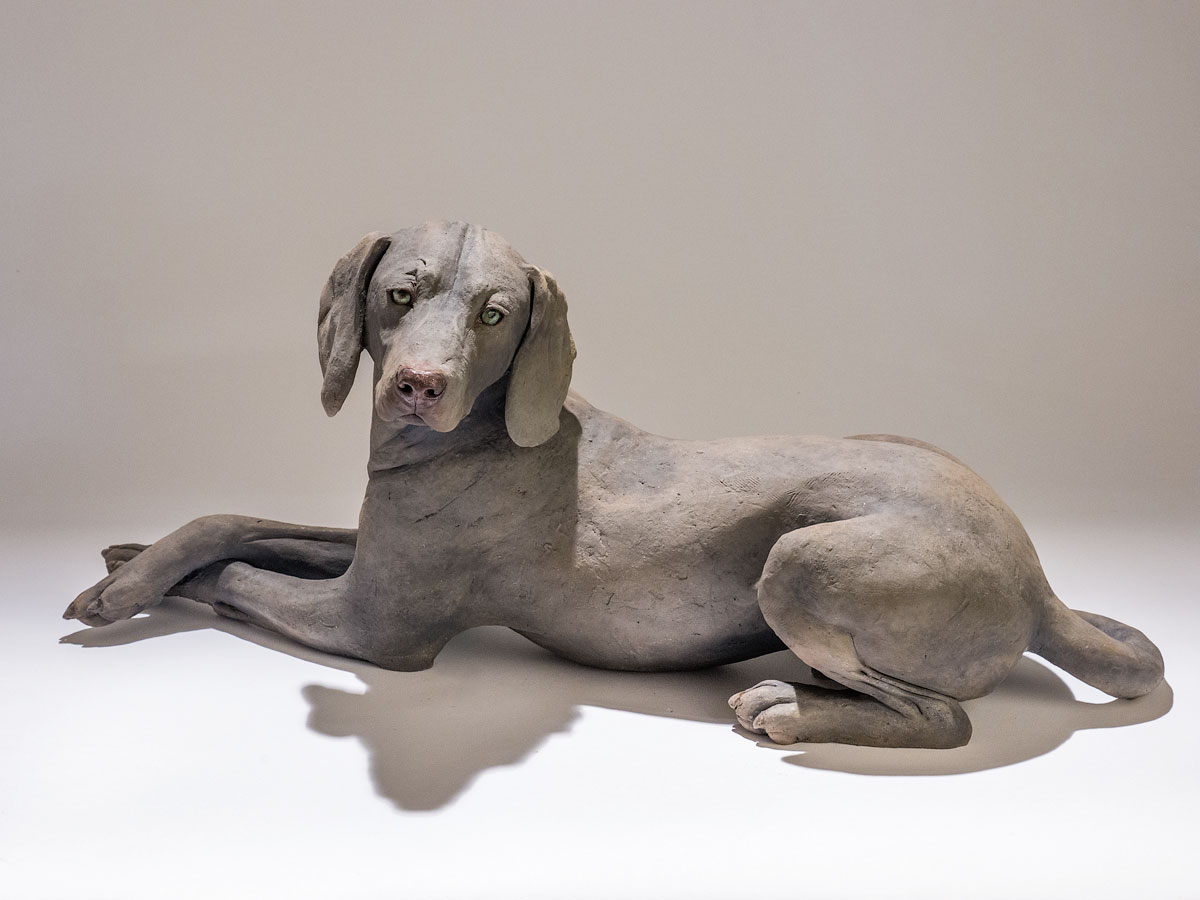 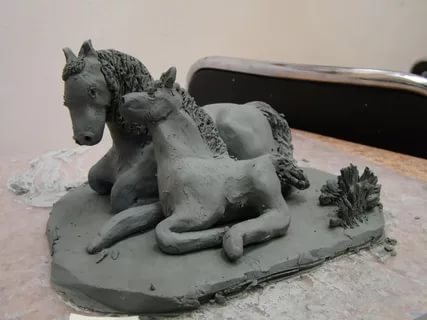 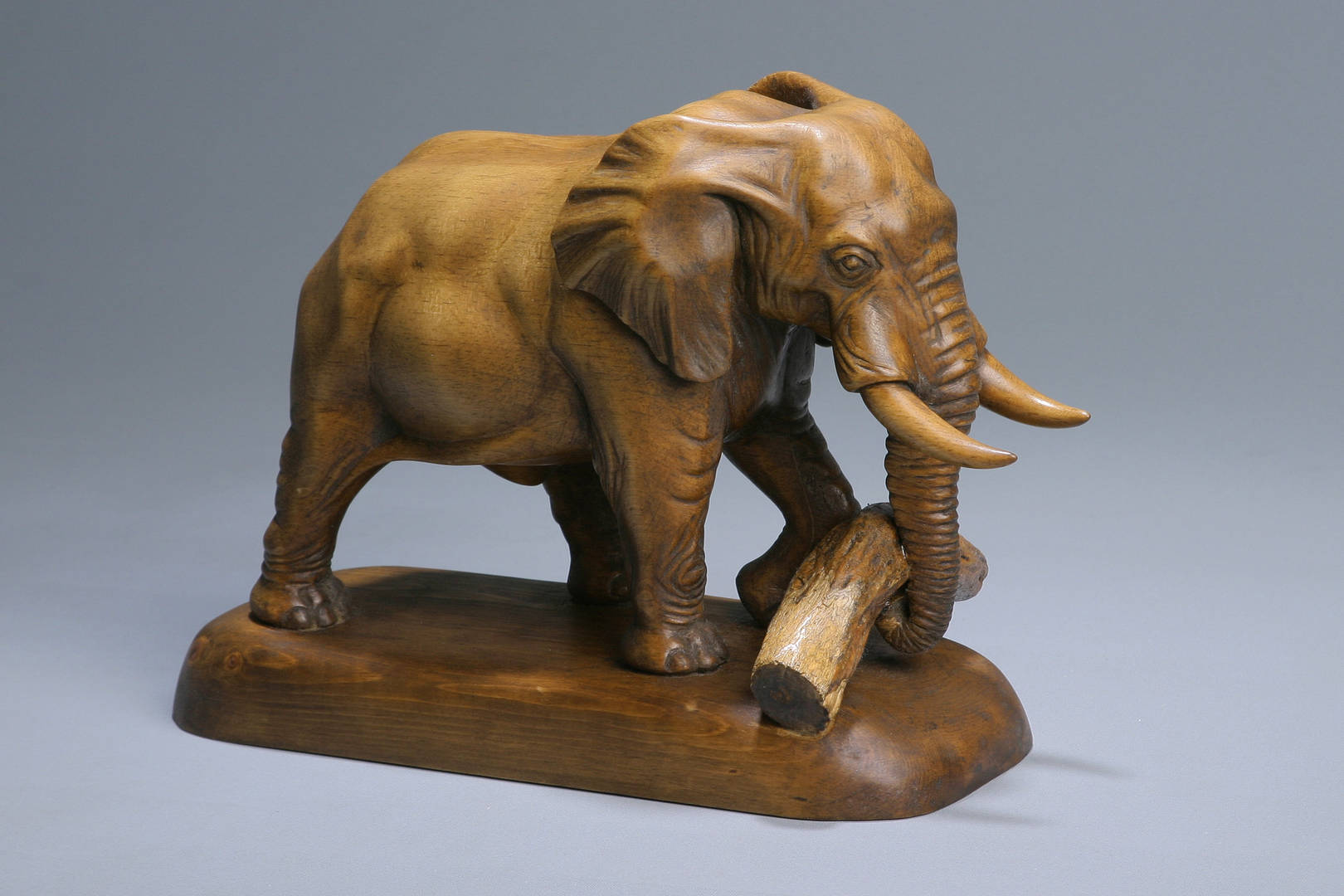 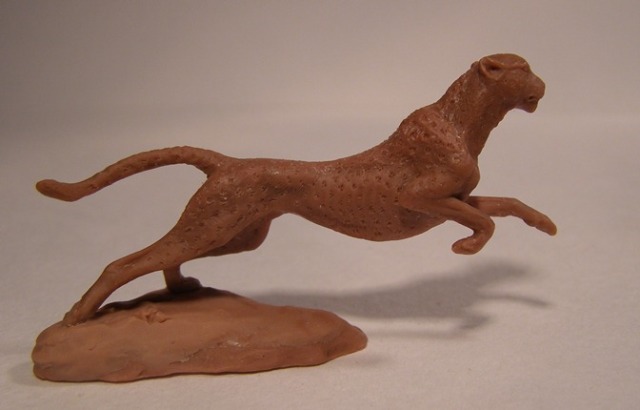 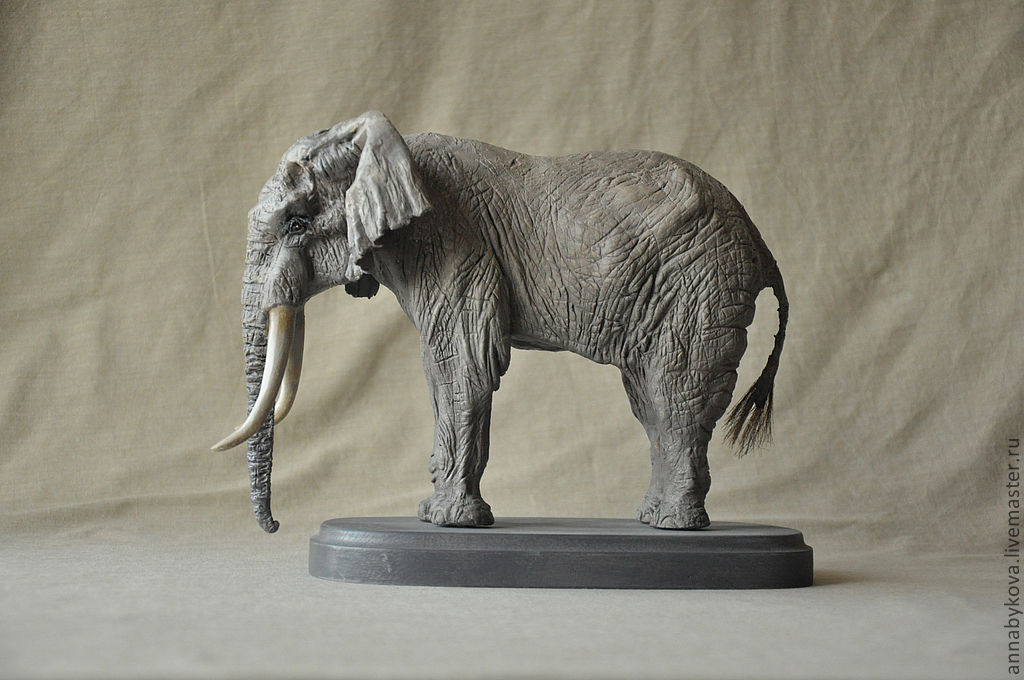 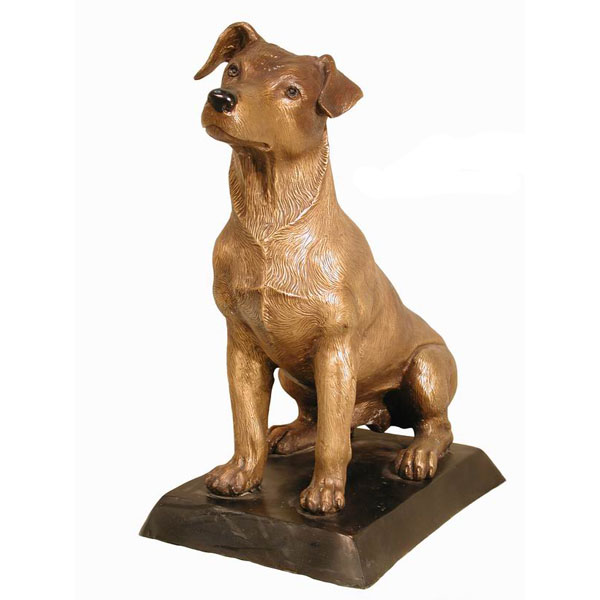 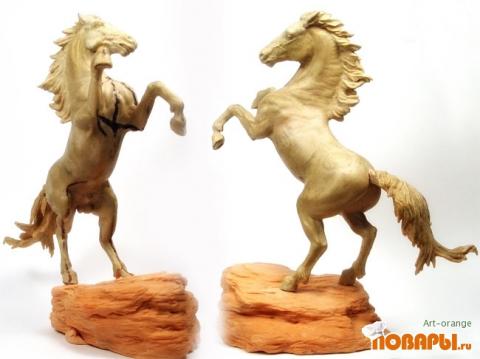 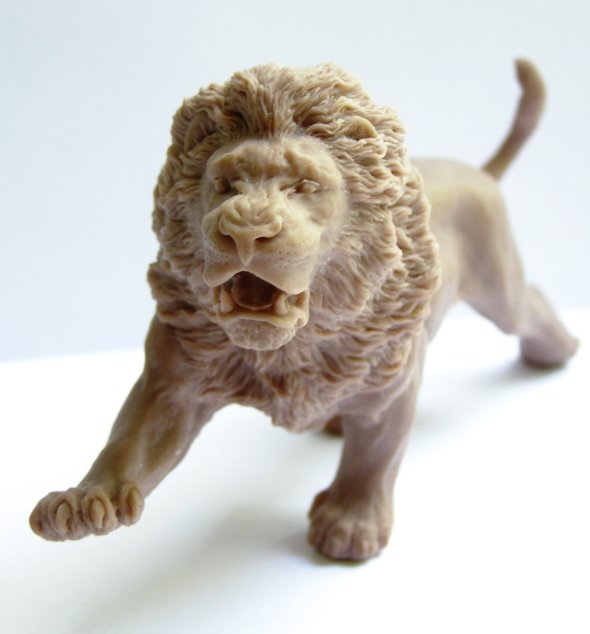 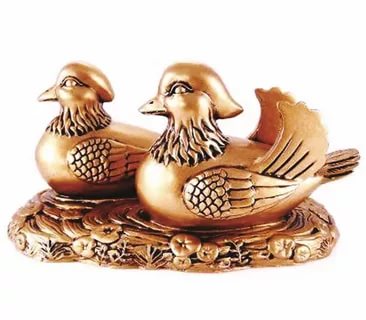 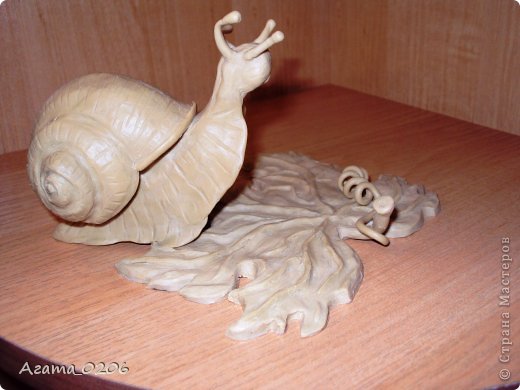 ПЛАСТИЛИН
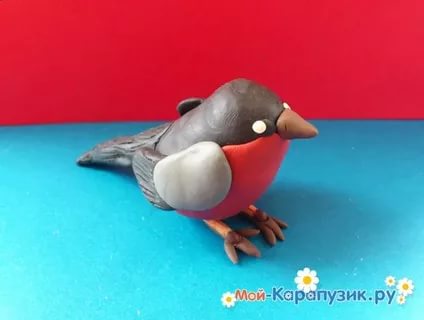 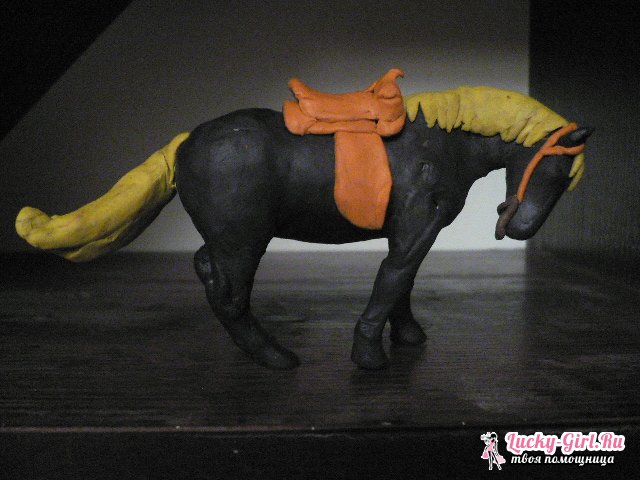 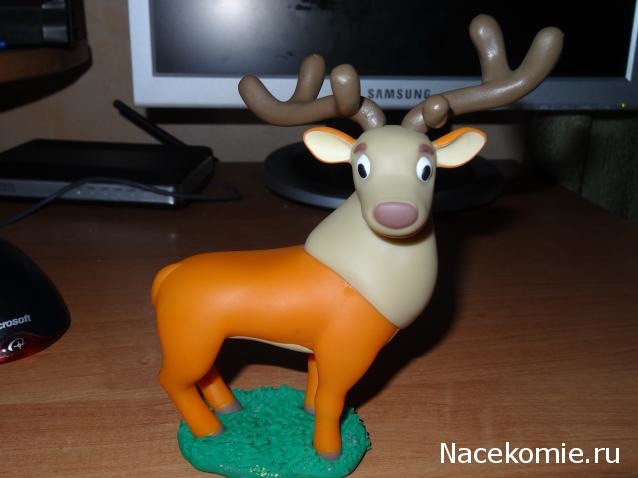 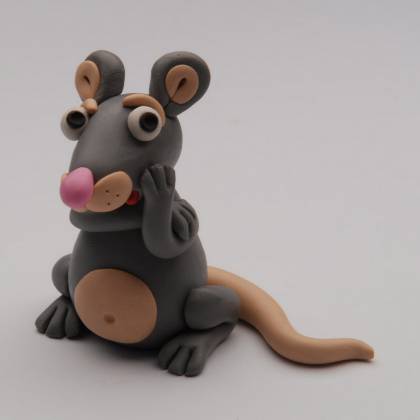 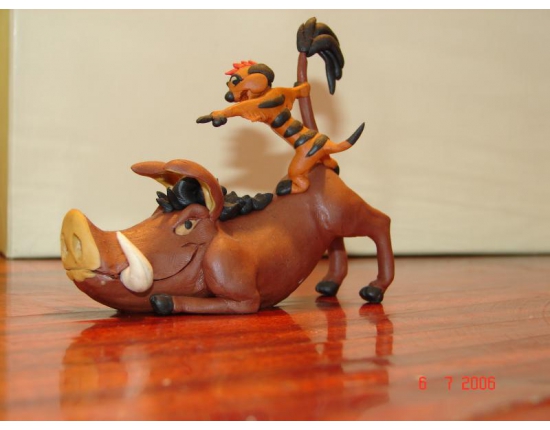 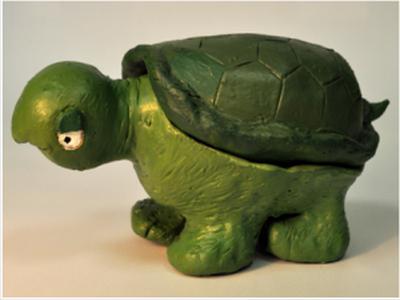 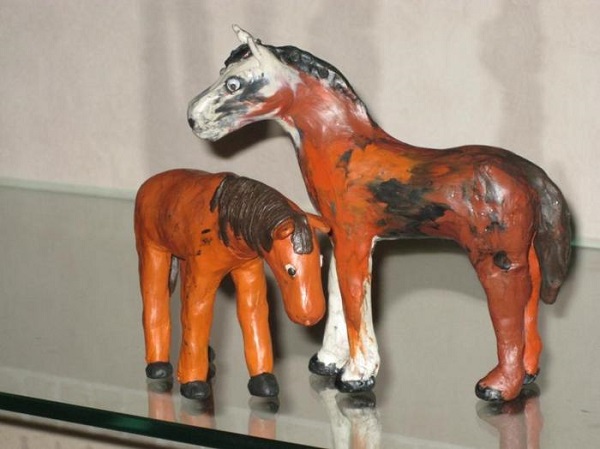 ЗАДАНИЕ:
Применяя способы лепки, выполнить животное стоя или сидя.
Во время лепки мелких деталей применяйте приемы  оттягивания, прищипывания, приемы рельефной лепки.
Постарайтесь показать характер, позу движения животного.
Используемые  интернет  ресурсы:
https://yandex.kz/images/search?p=7&text

http://shkola4.ucoz.net/load/razrabotki_urokov_po_izo_i_chercheniju/razrabotka_uroka_skulptura_lepka_iz_plastilina_zhivotnykh/5-1-0-13

https://go.mail.ru/search_images?fr=ntg&gp=843056&q=%D1%81%D0%BA%D1%83%D0%BB%D1%8C%D0%BF%D1%82%D1%83%D1%80%D0%B0%20%20%D0%B6%D0%B8%D0%B2%D0%BE%D1%82%D0%BD%D1%8B%D1%85%20%20%D0%B8%D0%B7%20%D0%BF%D0%BB%D0%B0%D1%81%D1%82%D0%B8%D0%BB%D0%B8%D0%BD%D0%B0&frm=web

http://muz-color.ru/?s=%D0%BA%D1%80%D0%B0%D1%81%D0%B8%D0%B2%D0%B0%D1%8F+%D0%BC%D1%83%D0%B7%D1%8B%D0%BA%D0%B0